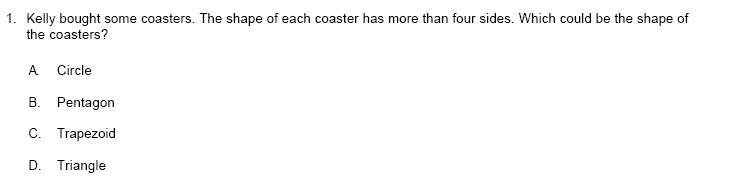 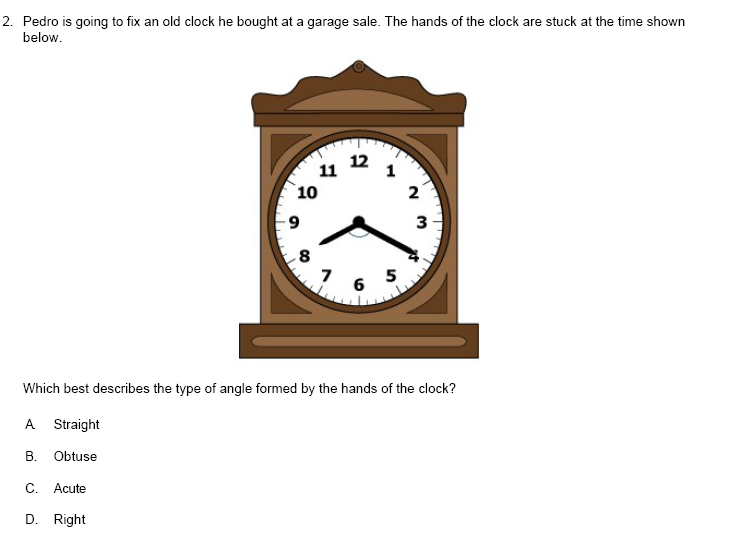 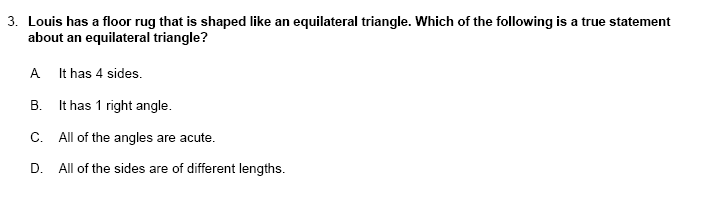 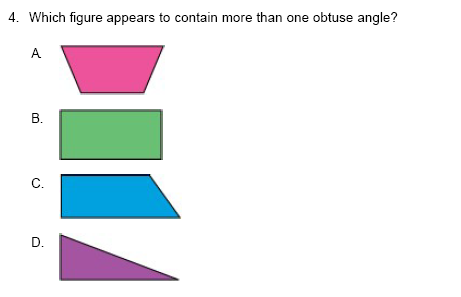 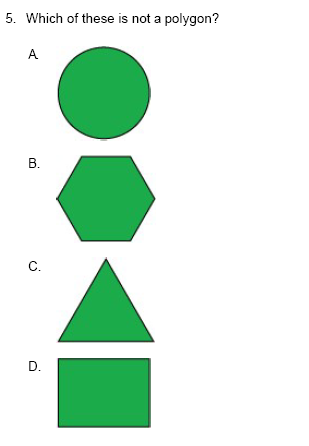 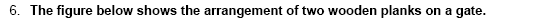 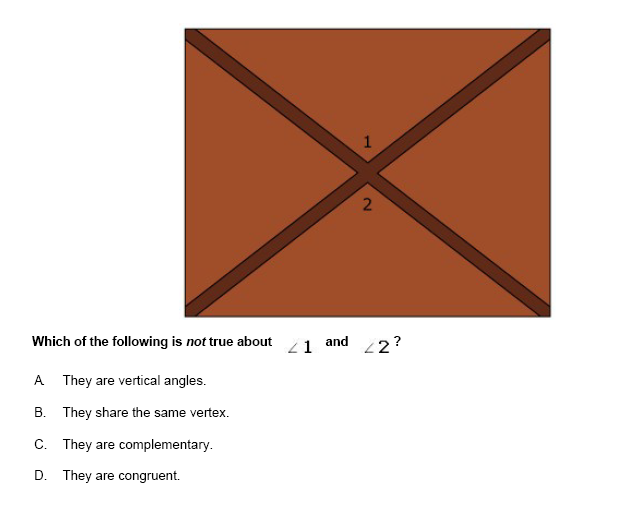 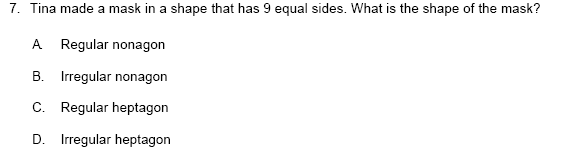 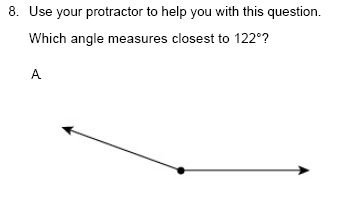 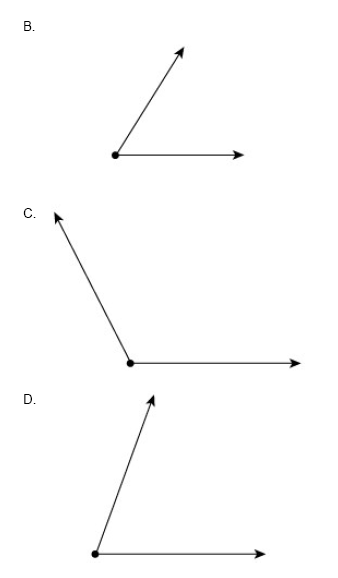 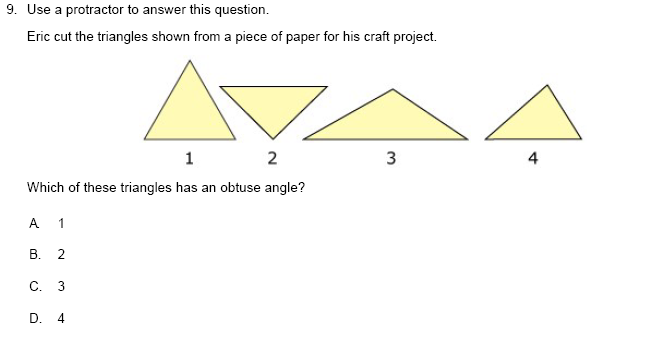 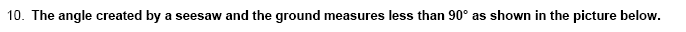 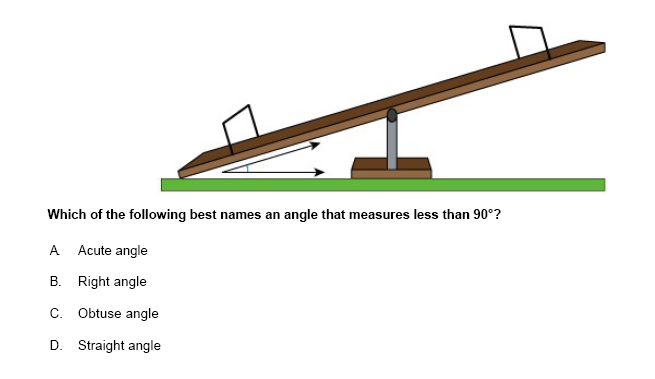 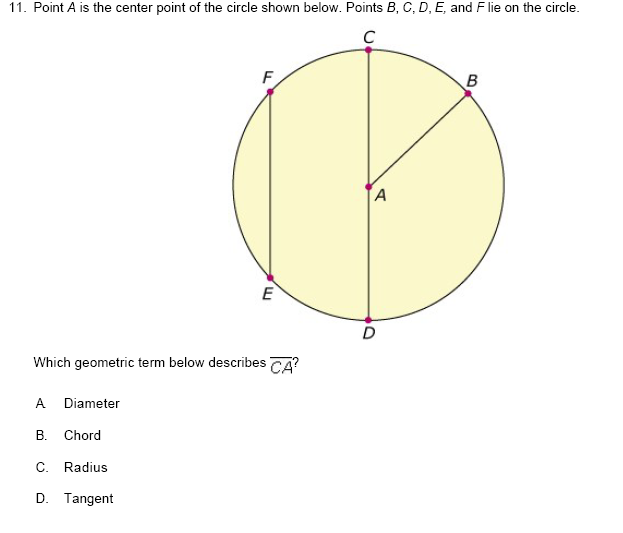 #12
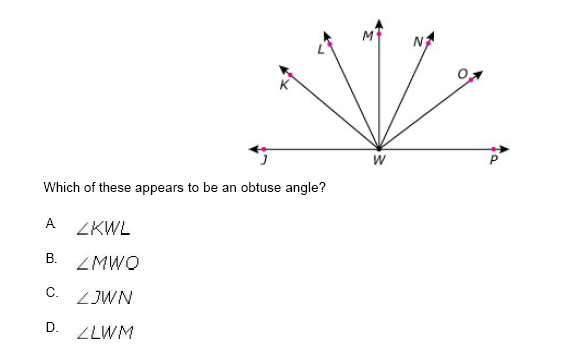 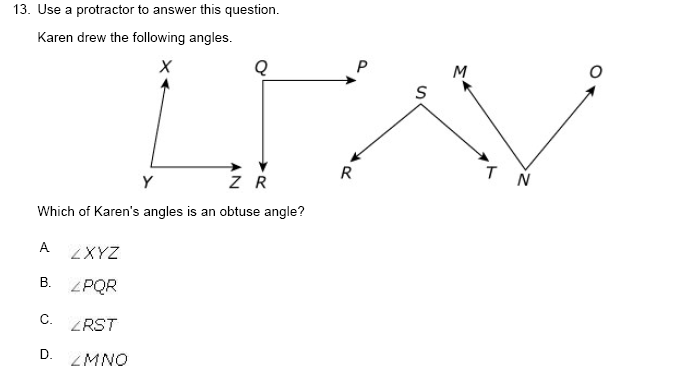 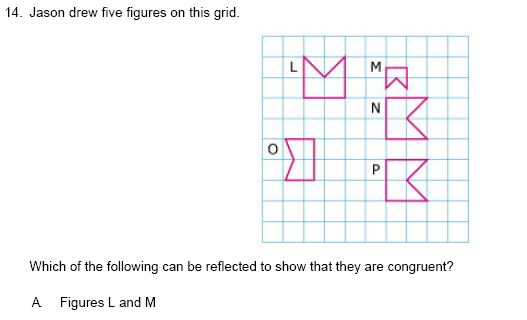 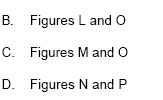 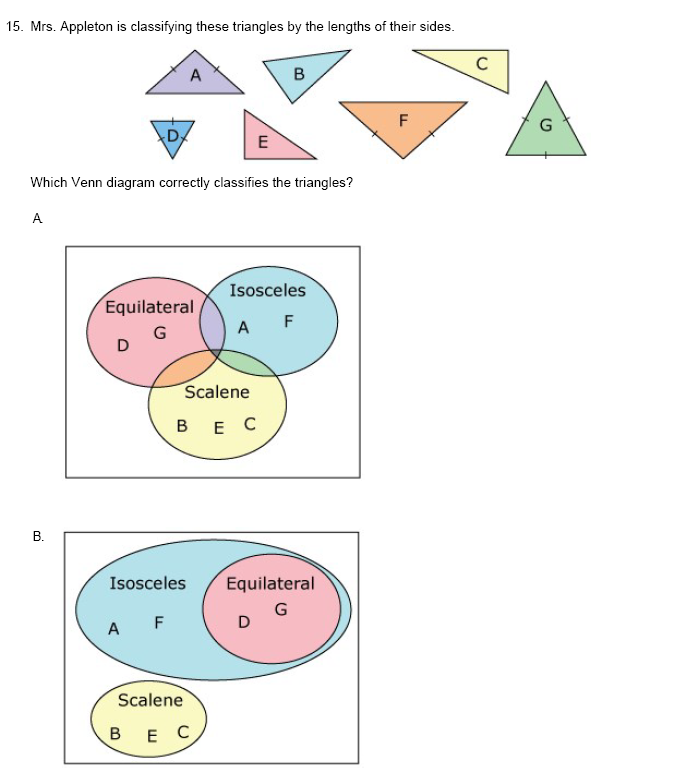 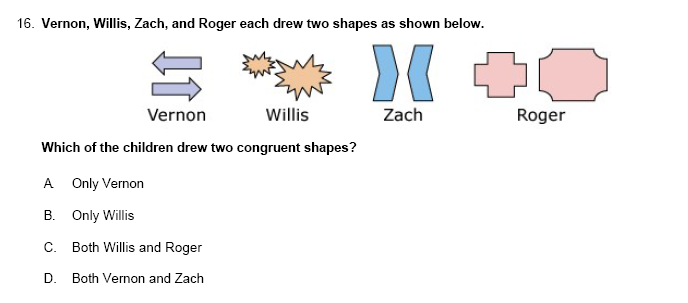 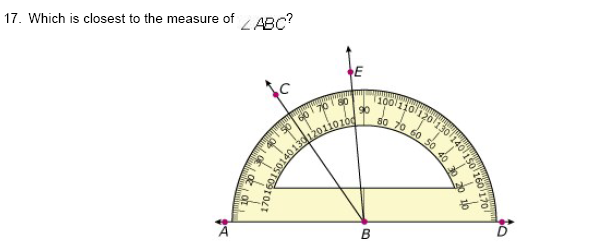 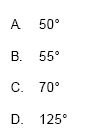 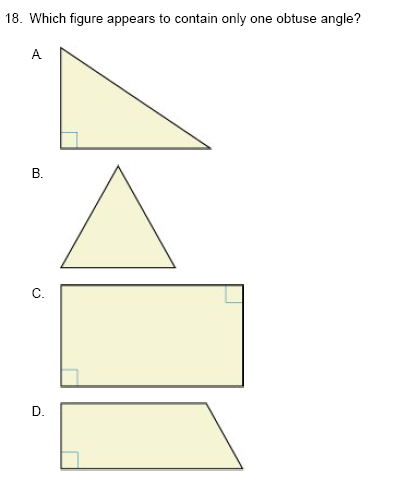 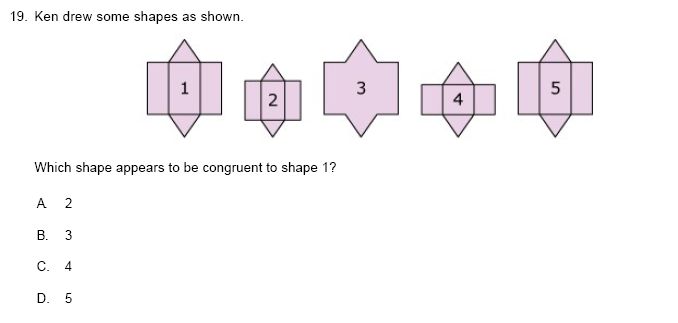 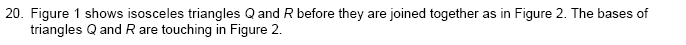 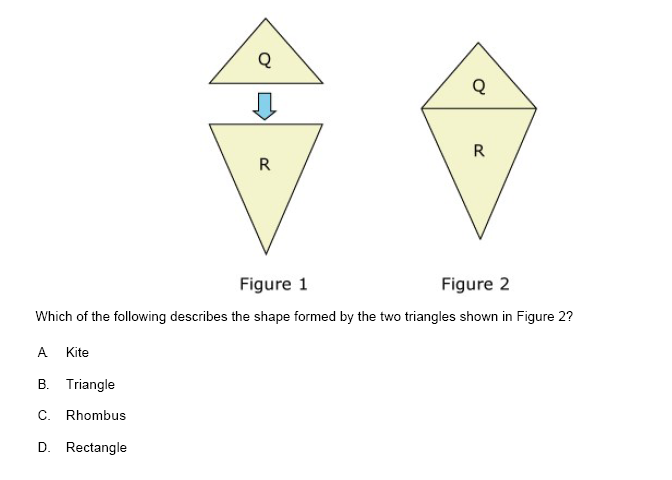 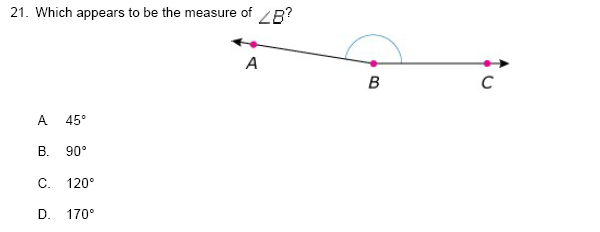 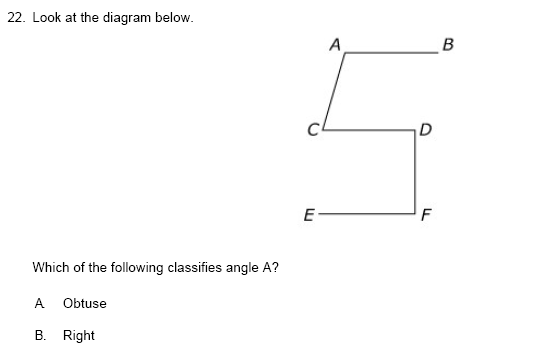 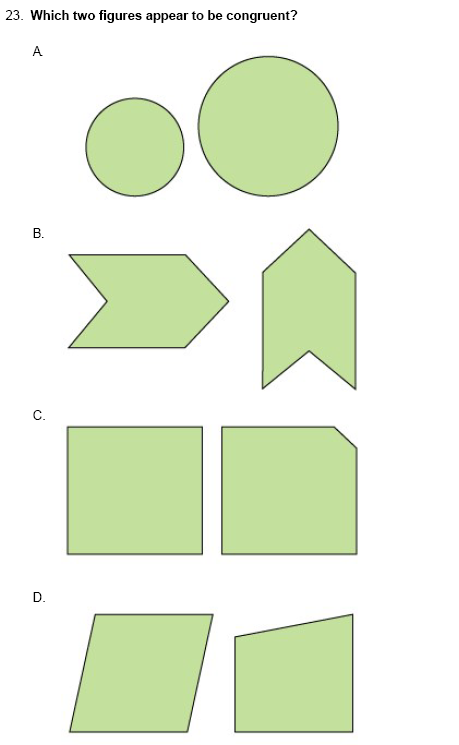 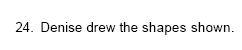 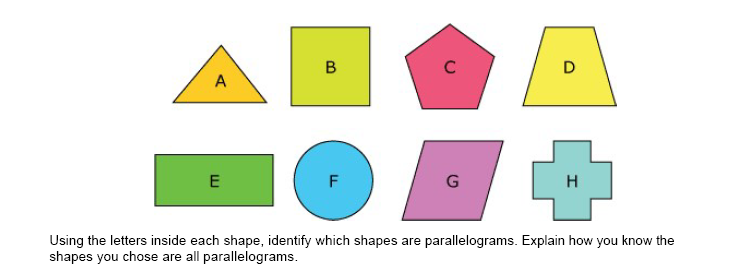 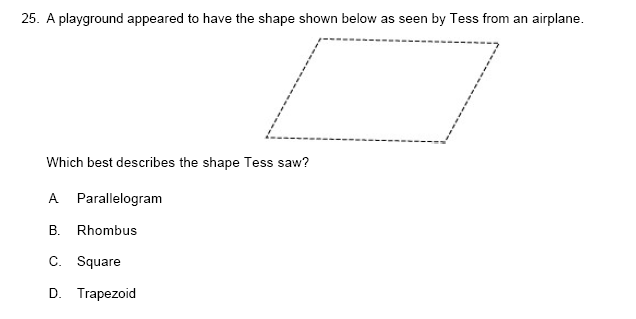 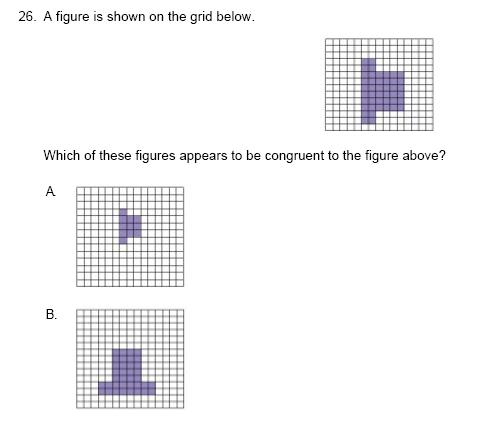 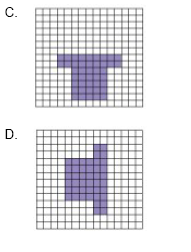 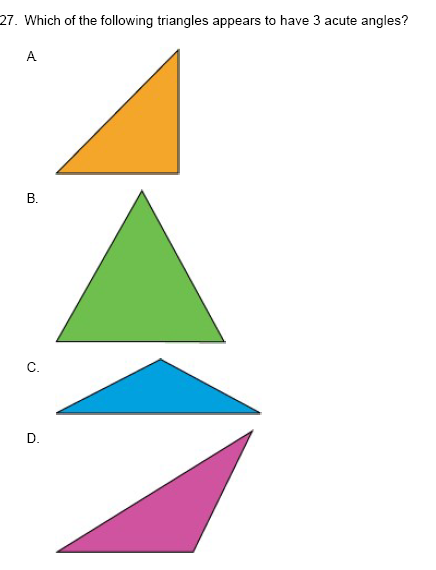 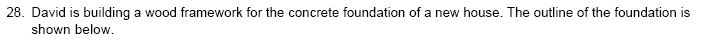 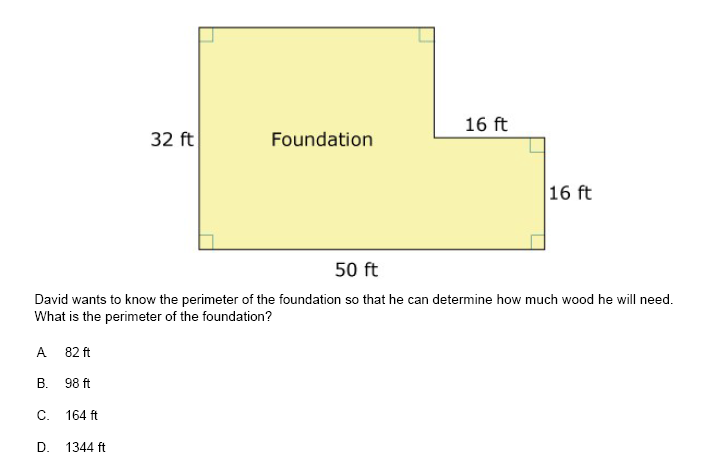 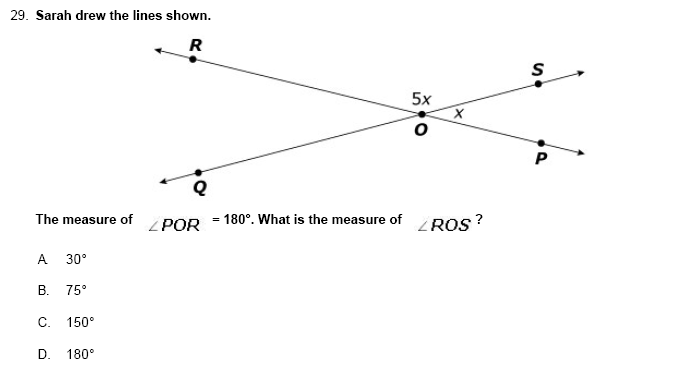 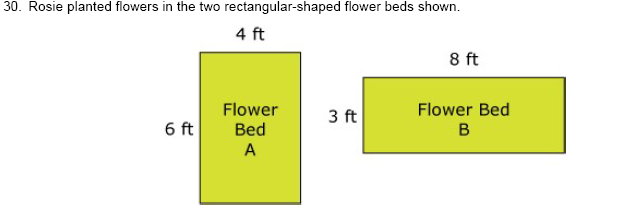 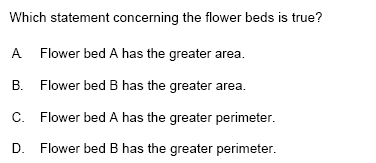 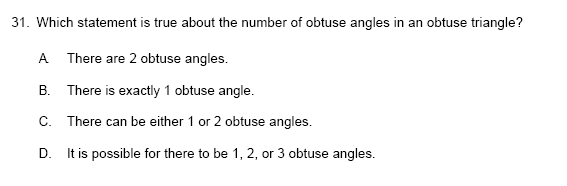 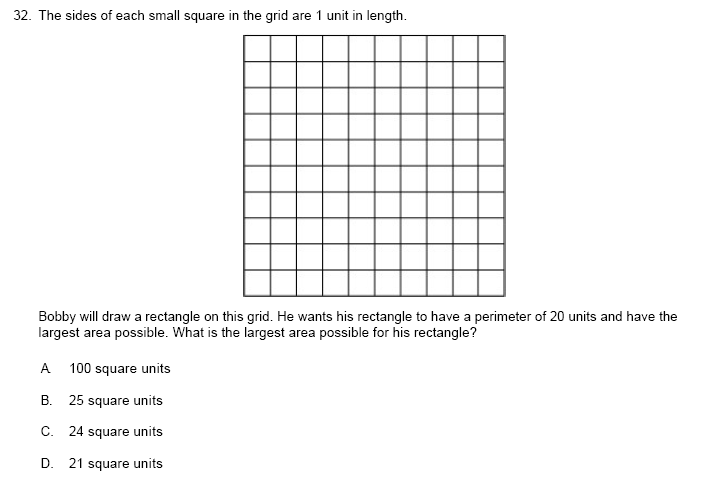 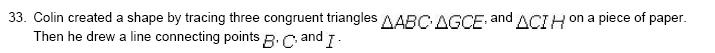 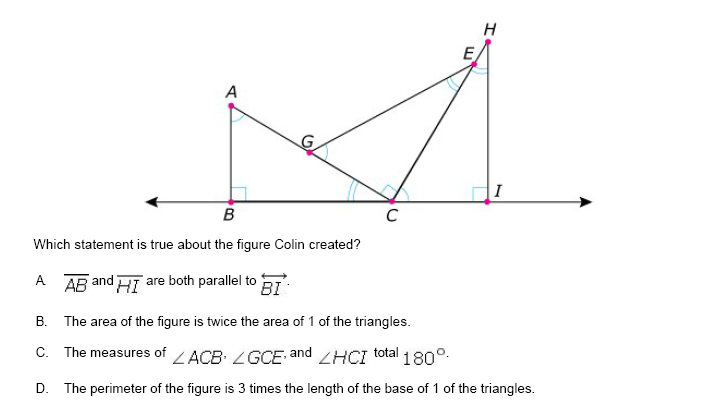 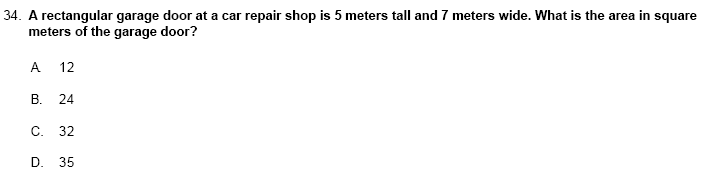 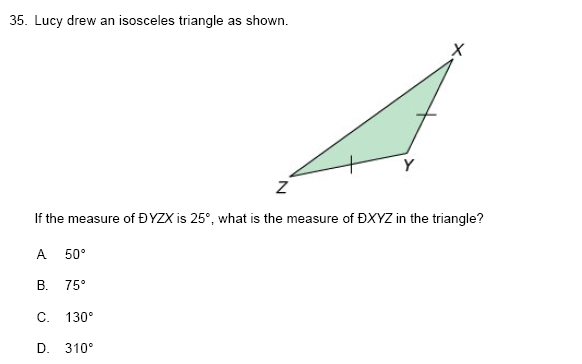 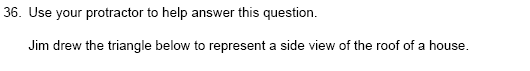 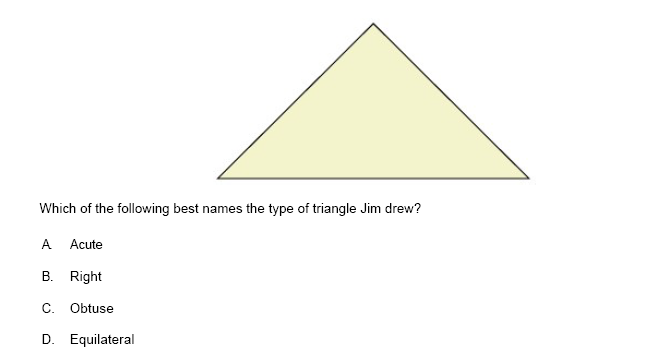 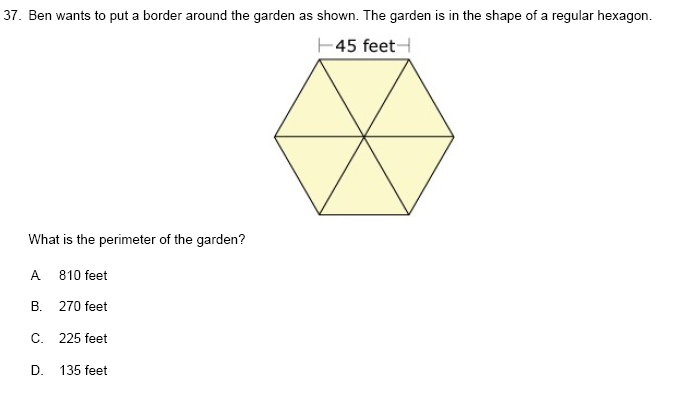 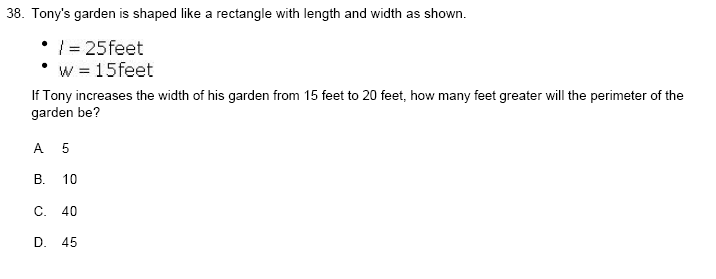 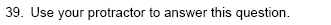 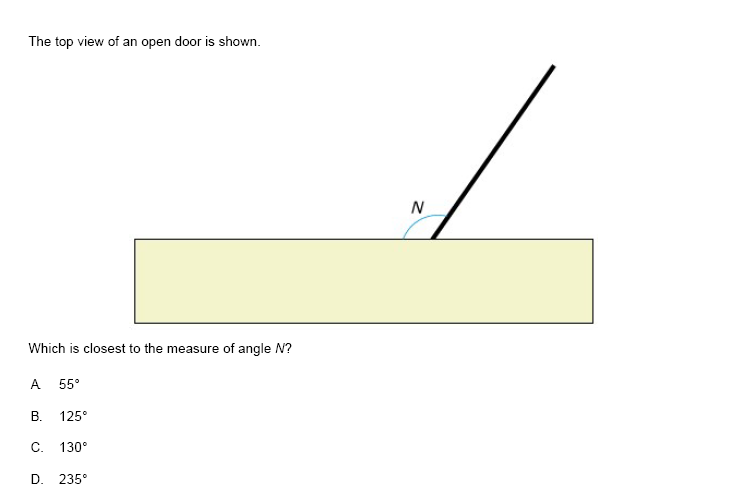 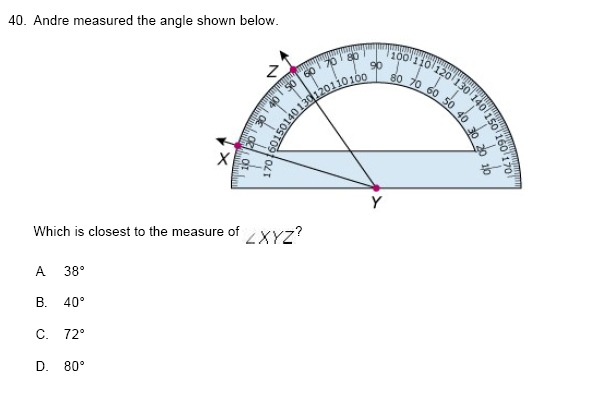 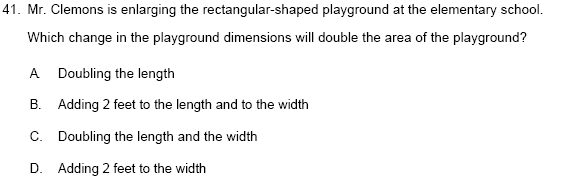